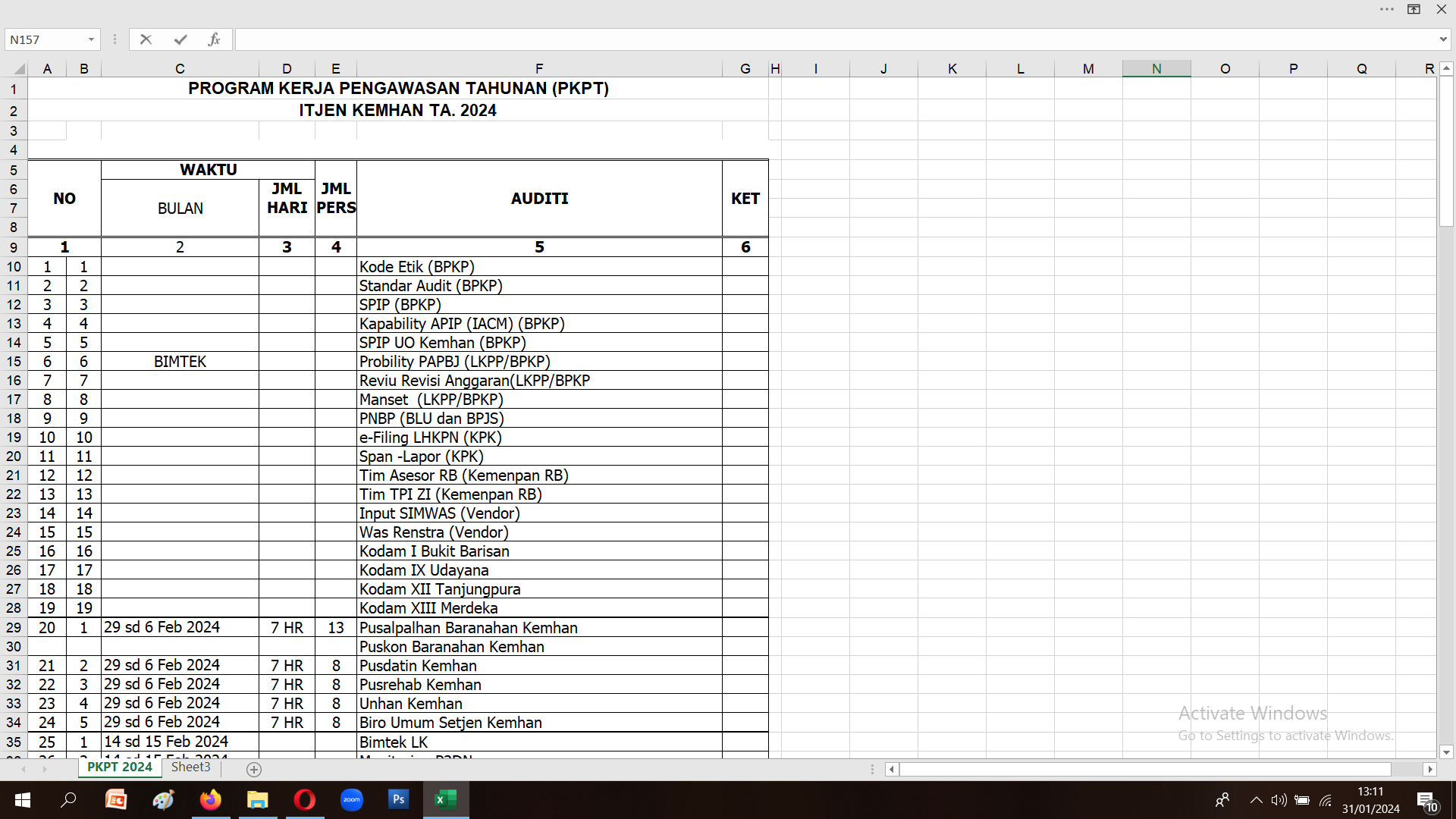 Lanjutan
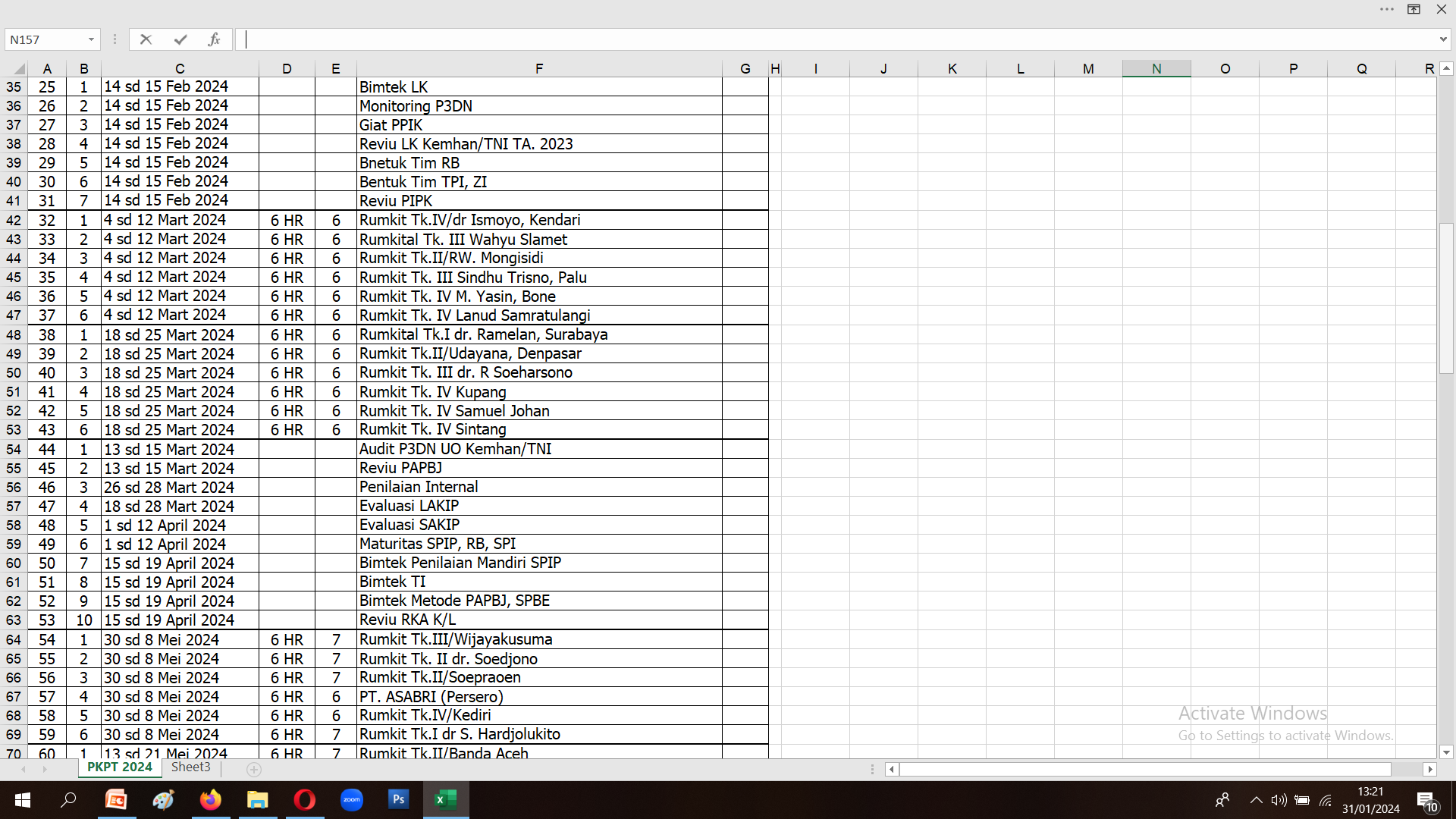 Lanjutan
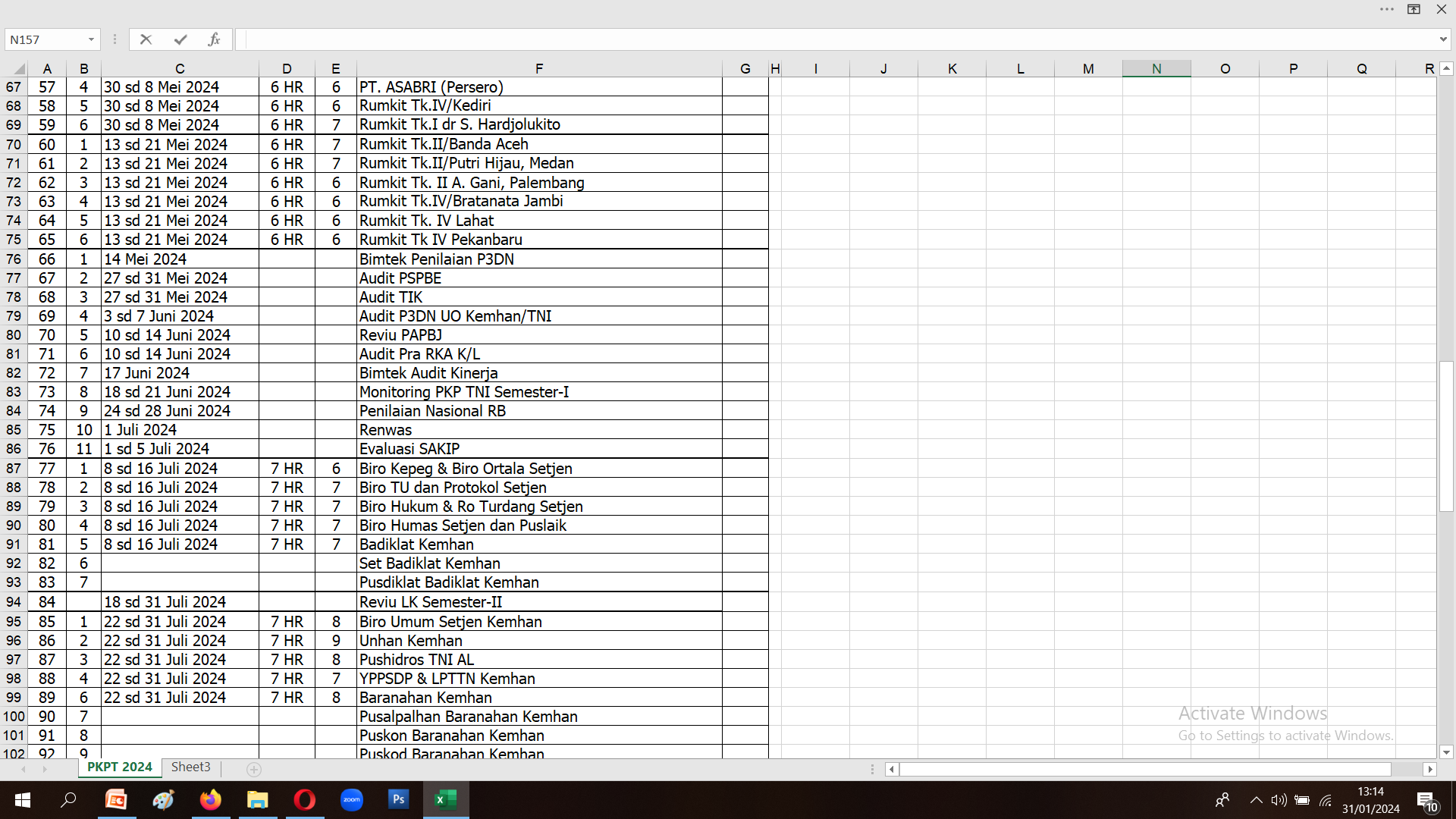 Lanjutan
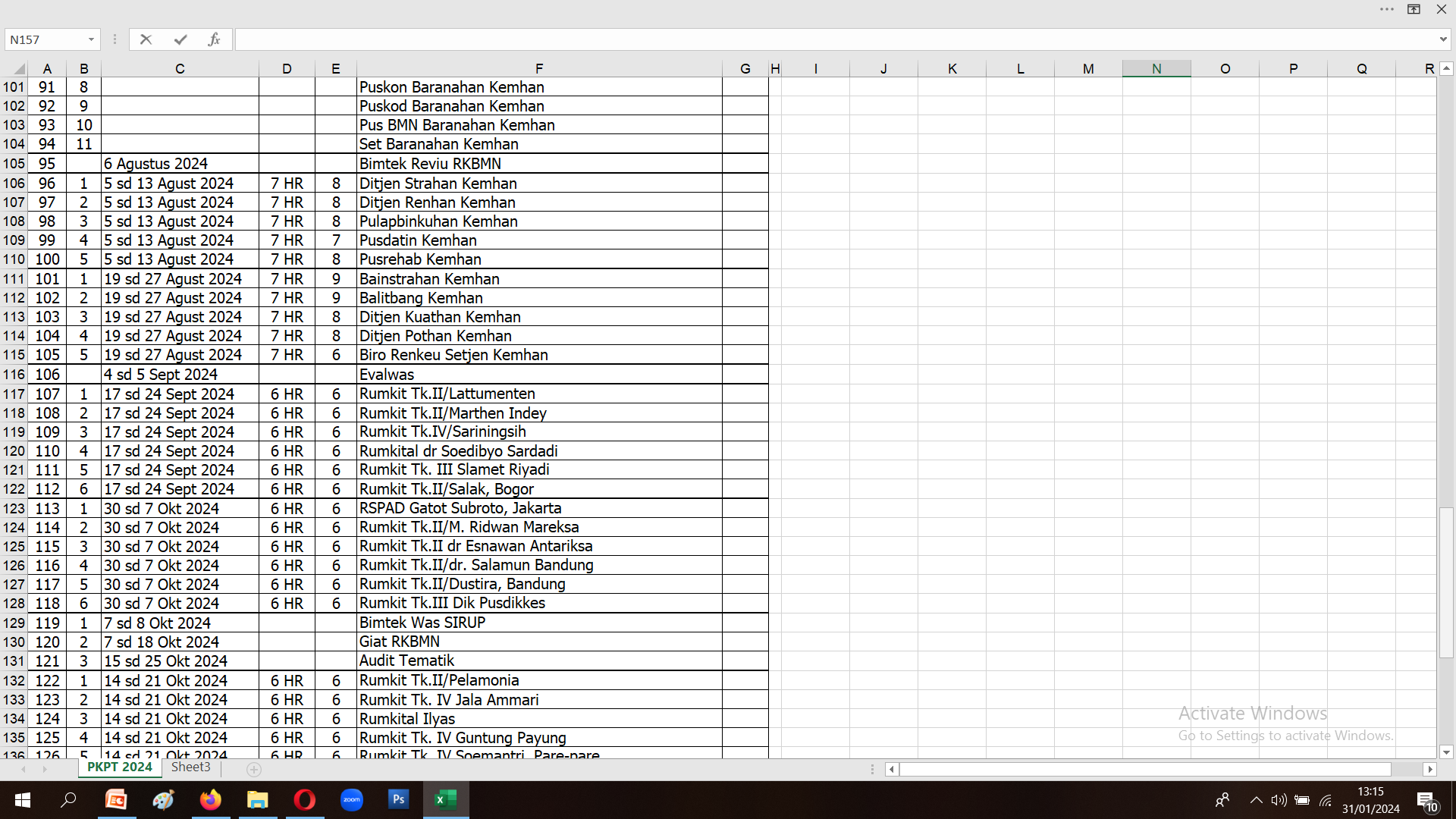 Lanjutan
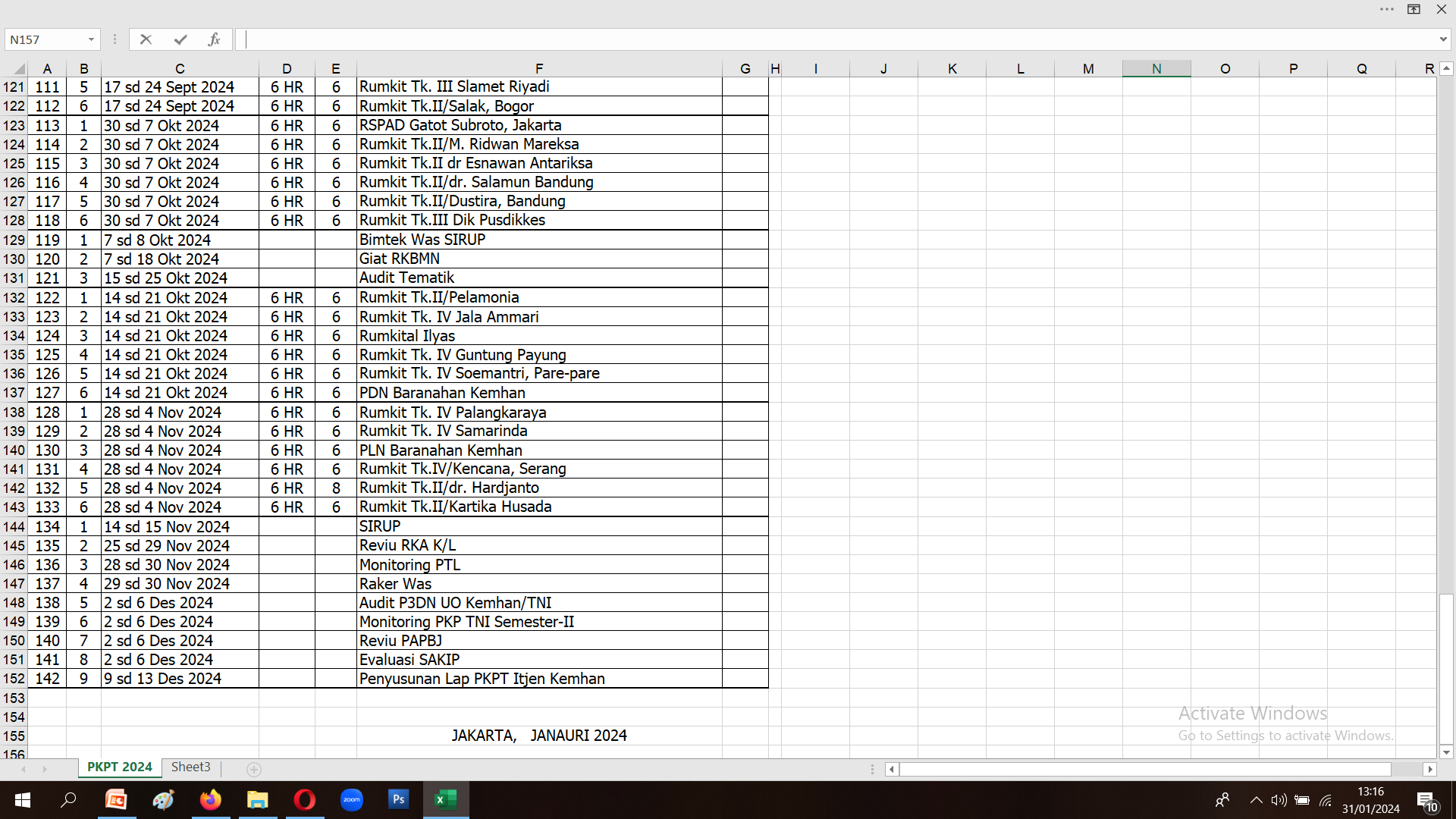